Дикие животныеХабаровского края
Амурский
лесной 
кот
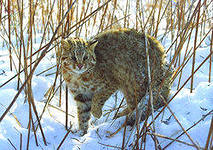 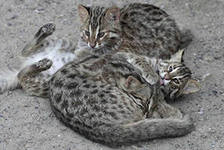 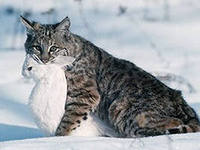 Амурский 
степной 
хорь
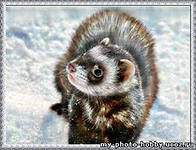 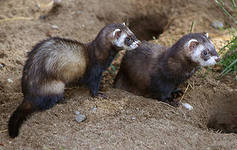 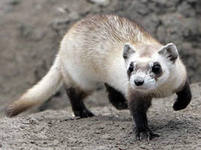 Красный
 волк
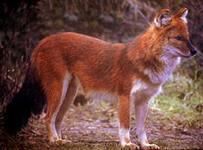 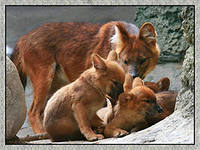 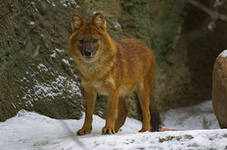 Лось
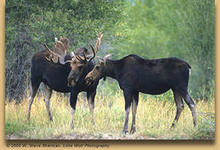 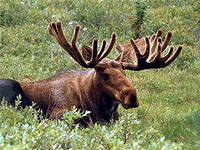 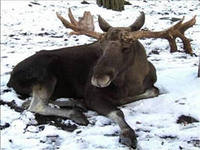 Амурские
 леопарды
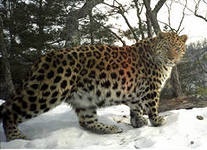 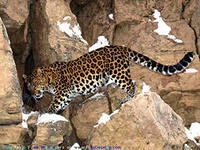 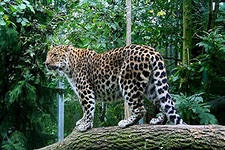 Уссурийский тигр
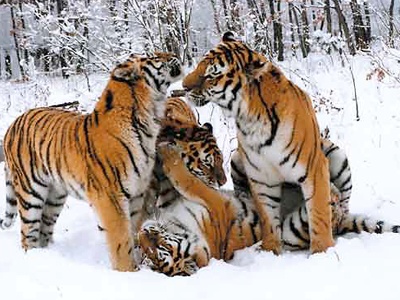 Рысь
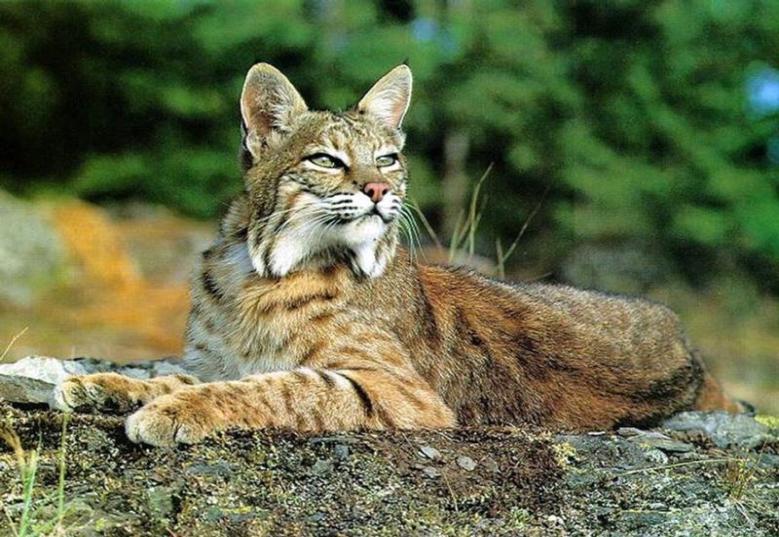 Пятнистый олень
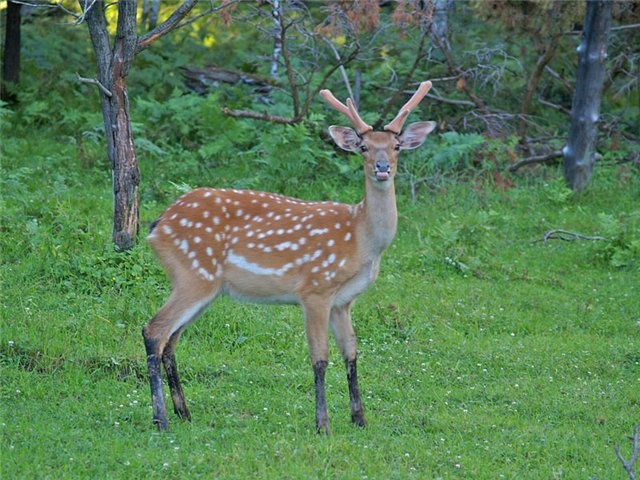 Белогрудый медведь
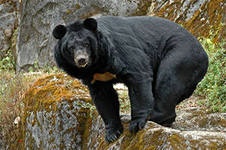 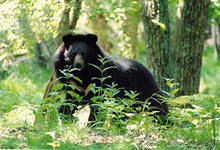 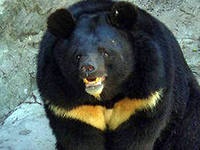 Утка-
мандаринка
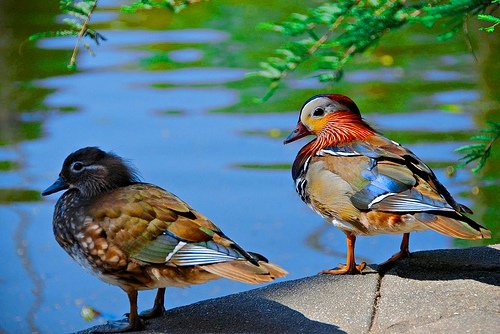 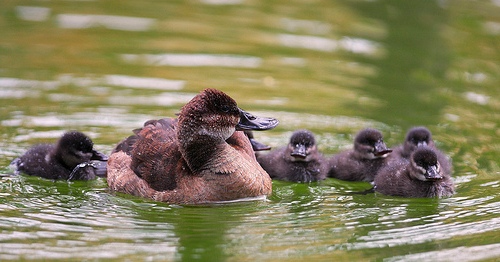 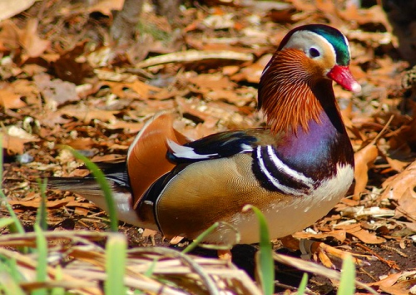 Физминутка. 
Мы шагаем, мы шагаем
Руки выше поднимаем 
Голову не опускаем. 
Дышим ровно, глубоко.
 Впереди, из-за куста,
 Смотрит хитрая лиса. 
Мы лисицу обхитрим, 
На носочках побежим.
И по кочкам и по кочкам,
Скачем смело на носочках. 
Каждый день – всегда, везде,
 Мы участвуем в игре.
 На защиту встанем смело,
 А затем опять за дело...
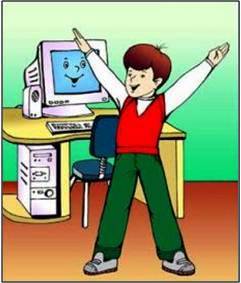 Орёл
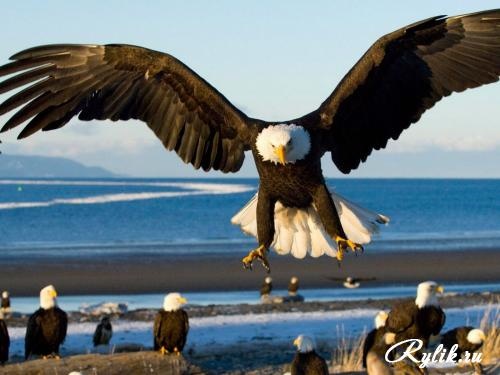 Беркут
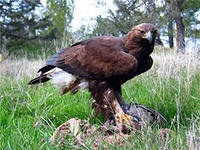 Японский журавль
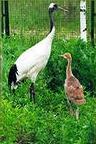 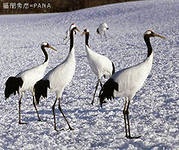 Лебедь
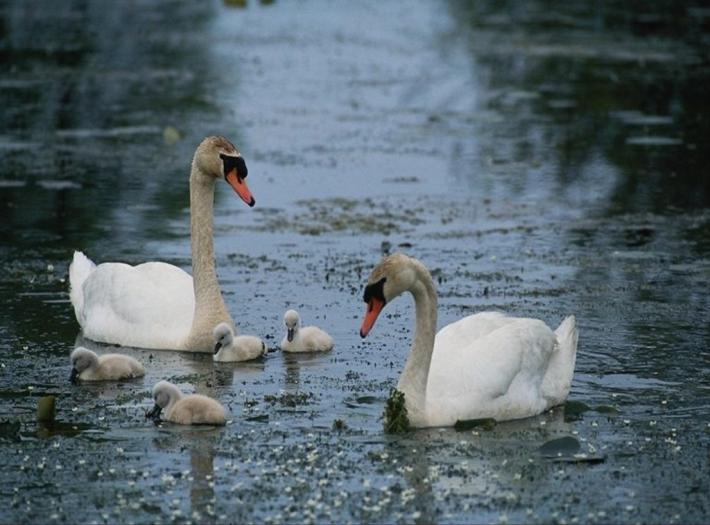 Загадки о
диких животных
Хабаровского края
Живёт в дупле, живёт - в гнезде,
 Лесной орех, грибы таскает.
И на немалой высоте
 Пушистый хвост, как  луч, мелькает.
 (Белка)
Это животное имеет темно-бурую окраску, белый  галстук  на груди. Его изображение имеется на гербе Хабаровского края. 
(Медведь)
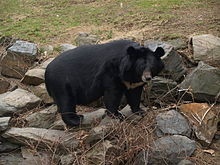 Из кошачьих , зверь зубатый,
Как в тельняшке, полосатый.
С этим юнгой не до игр!
 Это крупный хищник… 
(Тигр)
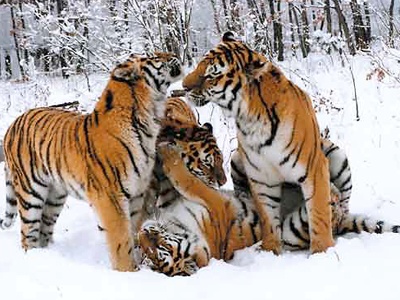 Лежать он может целый день, 
Ему лежать совсем не лень.
 (Тюлень)
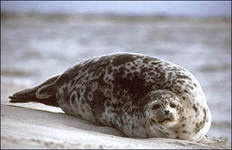 Напоминает он козу, 
Живёт в лесу и роще,
Боится волка, ест траву,
Найти его там проще. 
(Горал)
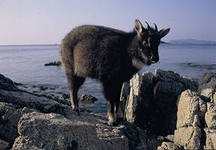 Враг полёвок, птиц и белок,
Не упустит всех, кто мелок.
 Цвет каштановый, лоснится. 
 Это шустрая….. 
(Куница)
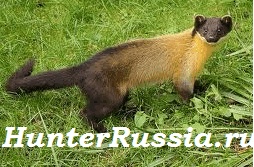 Этот зверь серьёзный очень,
 А охотится он ночью.
 И на дереве обычно
Прячет он свою добычу.
 У него на шкуре пятна.
Незаметней так. Понятно?
 Увидал добычу, старт!
 На охоте…
(Леопард)
Из семейства полорогих,
 Подсемейство же быков,
Он один из тех немногих,
 Что пришёл к нам из веков.
 (Зубр)
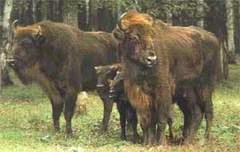 Родственник домашней хрюшке,
Хоть стоячие есть ушки.
С пятачком. Большой. Всеядный!
А ещё он дикий, стадный. 
(Дикий кабан)
Это животное  питается только лишайниками. … Ещё его характеризуют, как выделяющий мускус. По внешнему виду напоминает оленя, но в отличии от него не имеет рогов. Иногда его зовут водяным оленем.
 (Кабарга)
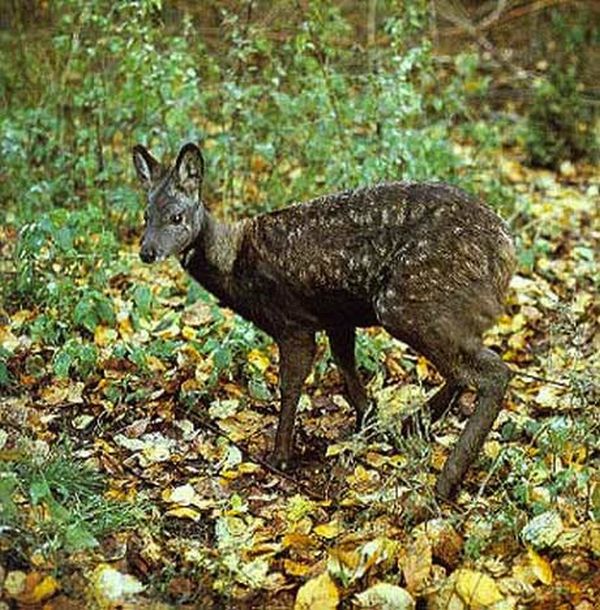 Он других не обижает.
 Ест траву, в лесу гуляет,
 Но ветвистыми рогами
 Может справиться с волками!
(Олень)
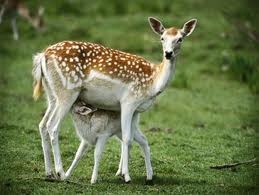 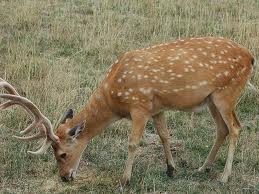 Красно-бурый, серо-бурый,
 Полосы вдоль спинки.
 Любит хлебные культуры,
 Тишь лесной глубинки. 
(Бурундук)
Мех густой и бархатистый,
 Бурый, брюхом - серебристый.
Хвост чешуйчатый и с килем,
 Ищет корм в глубинном иле.
 (Выхухоль)
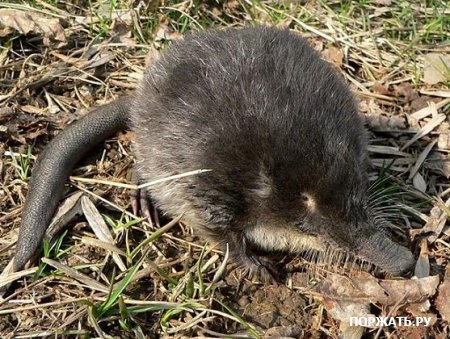 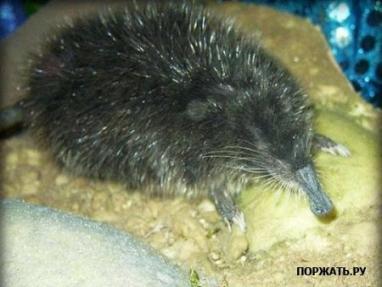 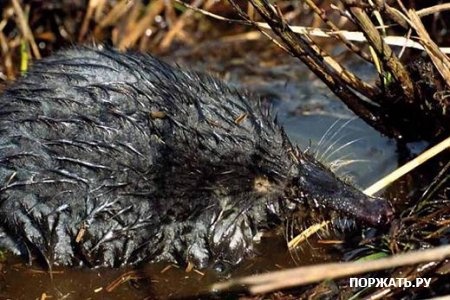 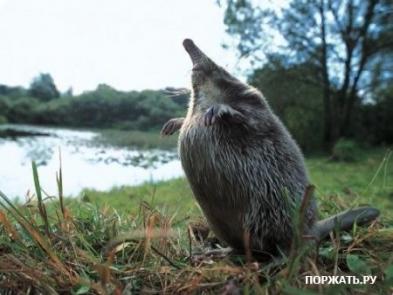 Всем спасибо! 
Занятие закончено.